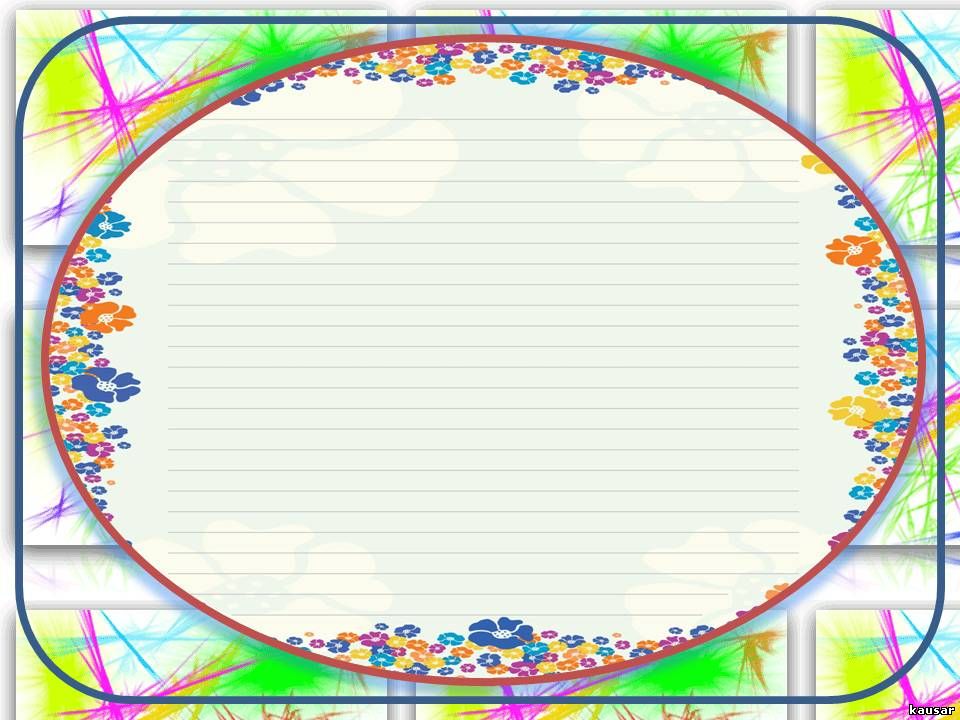 Трудове навчання 1 клас
Виготовлення  подарунка 
 до свята матері
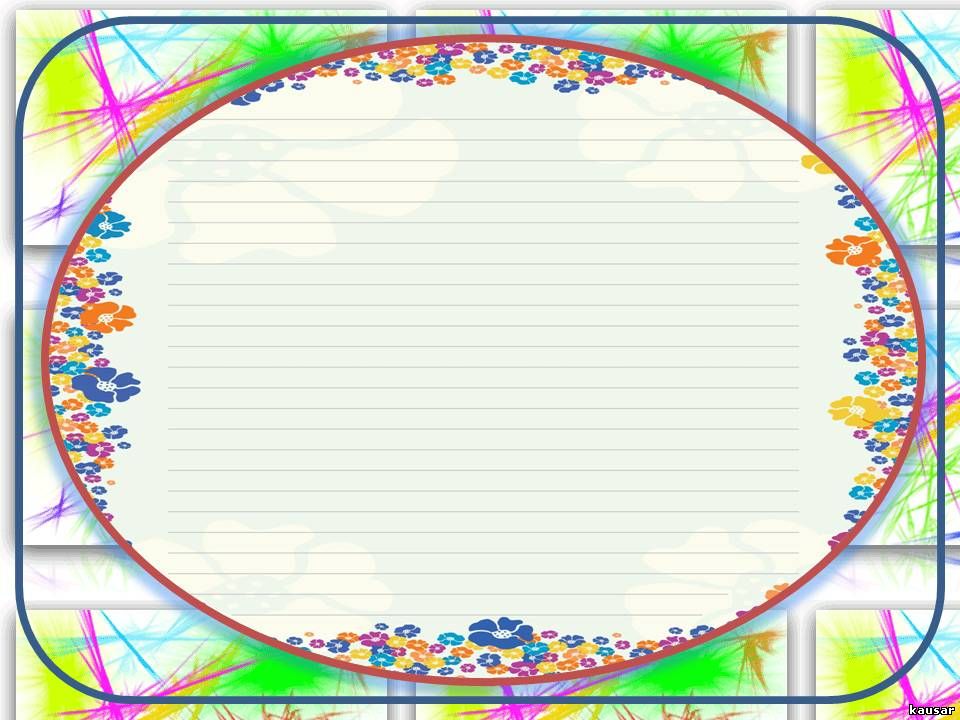 Загадка
Хто завжди вам допоможе? 
Хто все вміє і все може? 
Хто все зробить, як годиться? 
Хто ця мудра чарівниця? 
В цілім світі найдобріша, 
Найдорожча, наймиліша? 
Лагідна і ніжна сама? 
Ну, звичайно, наша… 
Діти: мама!
Загадка 
Хто завжди вам допоможе? 
Хто все вміє і все може? 
Хто все зробить, як годиться? 
Хто ця мудра чарівниця? 
В цілім світі найдобріша, 
Найдорожча, наймиліша? 
Лагідна і ніжна сама? 
Ну, звичайно, наша… 
Діти: мама!
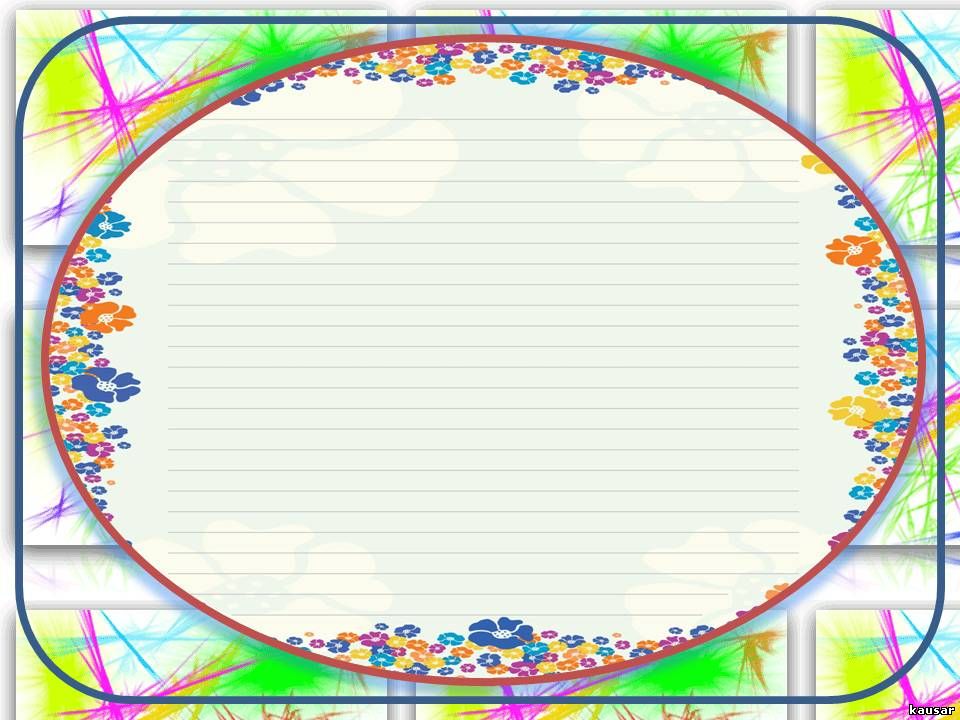 День матері
В Україні  День Матері відзначається в другу неділю травня відповідно до Указу Президента України від 10 травня 1999 року № 489/99.
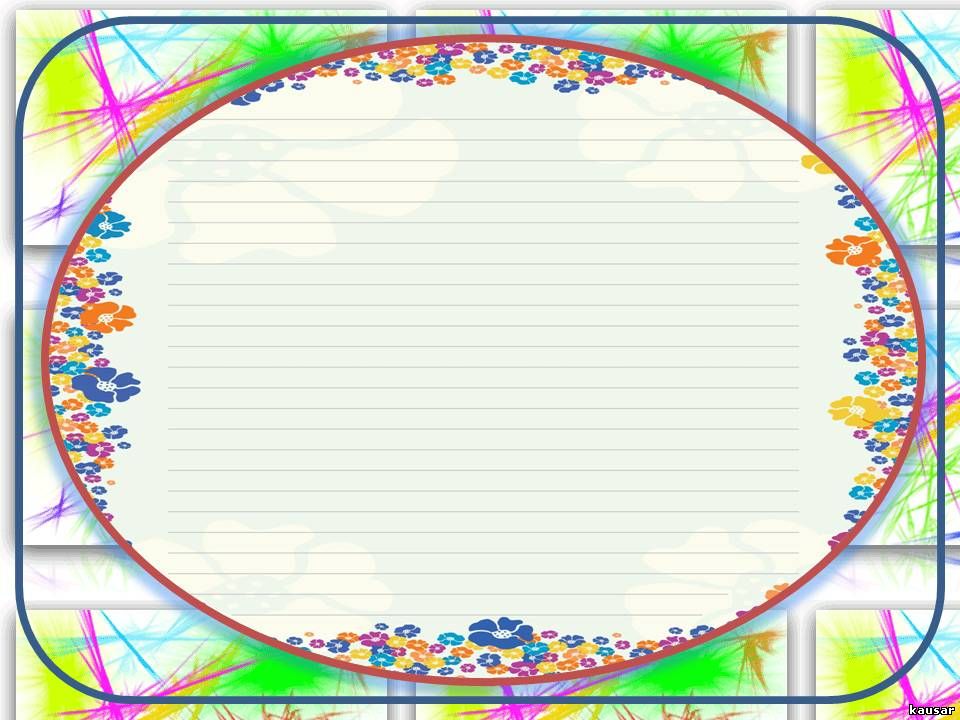 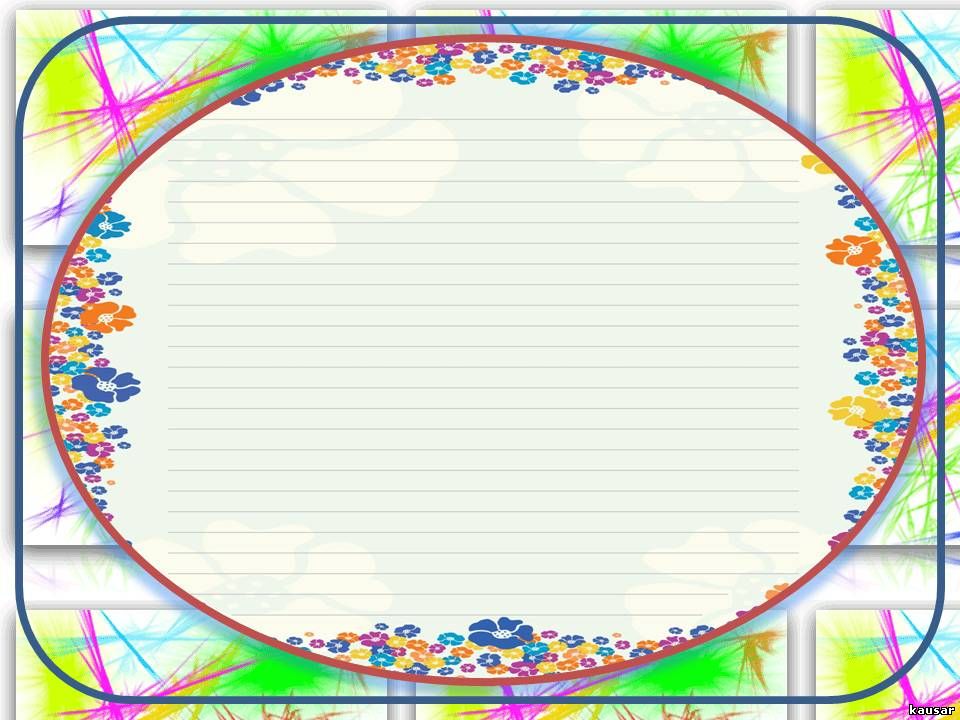 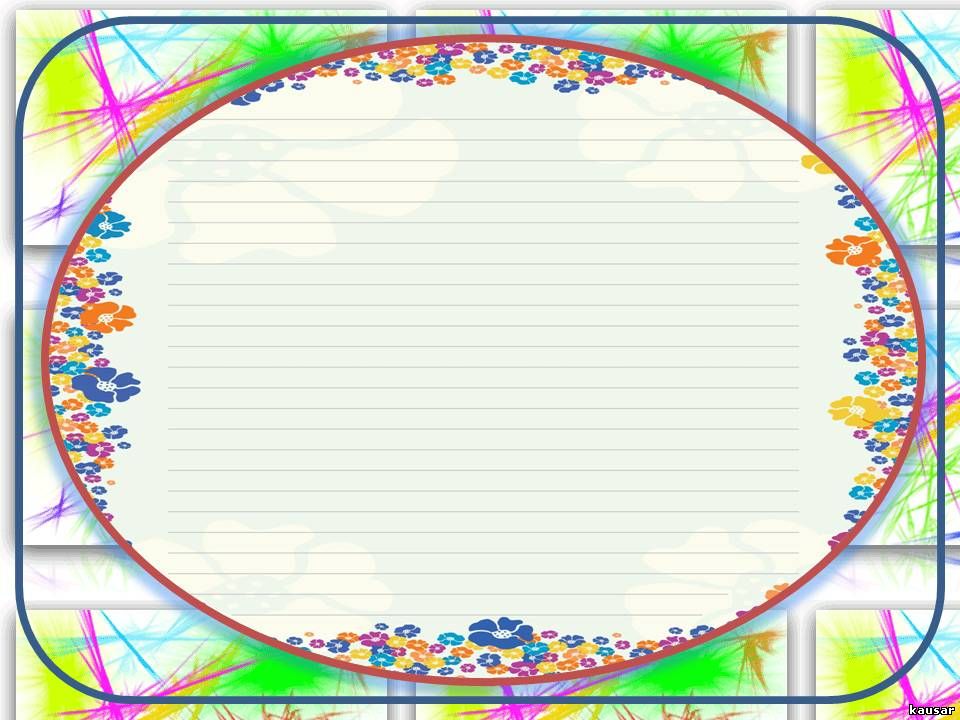 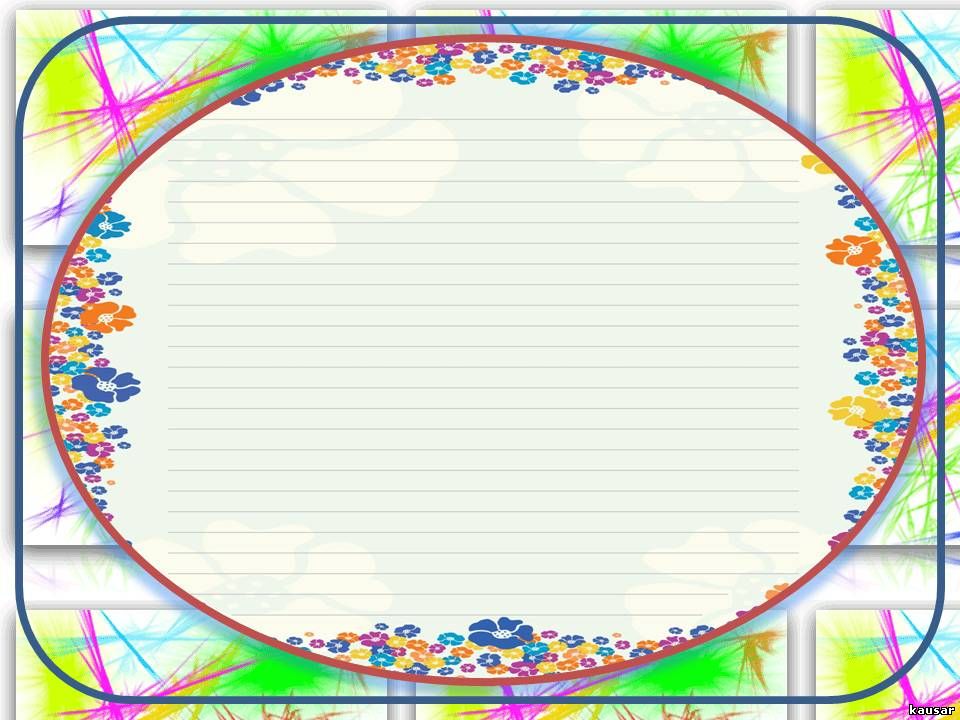 Матеріали
Оксамитовий  папір, 
клей ПВА, 
клей - олівець, 
кисть, 
насіння гороху, 
перловка, 
паличка   для укладки зерен, 
рамка для оформлення картини.
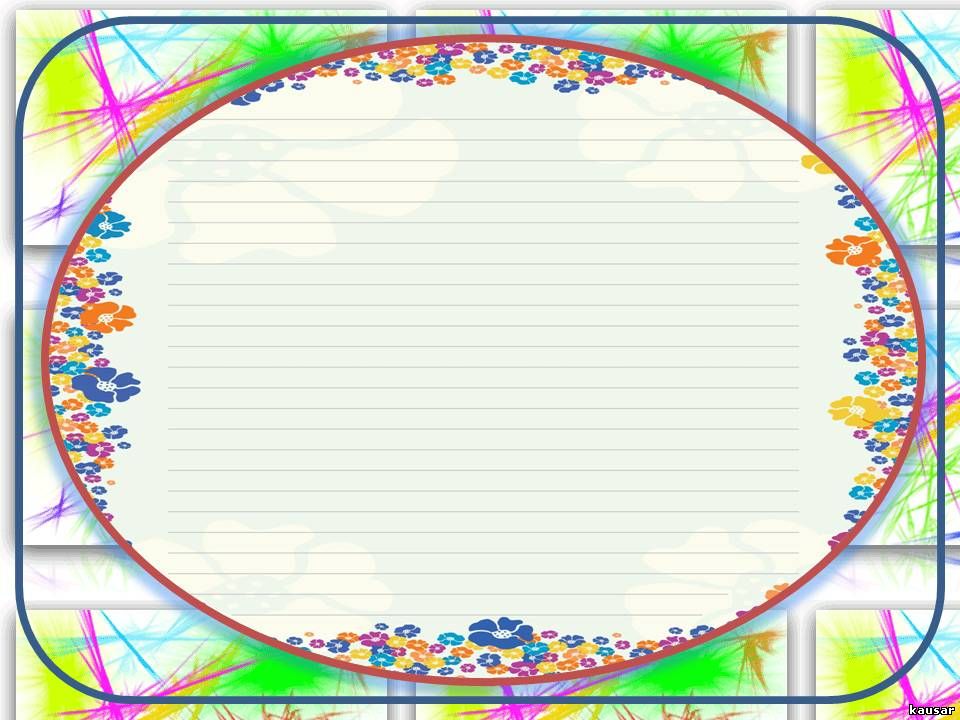 Павила техніки безпеки 
І гігієни праці

  Роботу розпочинай лише з дозволу вчителя.  
 Користуйся прийомами роботи, як показав учитель. 
 У процесі роботи не відволікайся побічними справами.  
 Будь обережним з ножицями. 
 Під час роботи з клеєм, користуйся пензликом. 
 Під час роботи тримай своє робоче місце у належному порядку.  
 Не змітай сміття з парти рукою, для цього є волога серветка.
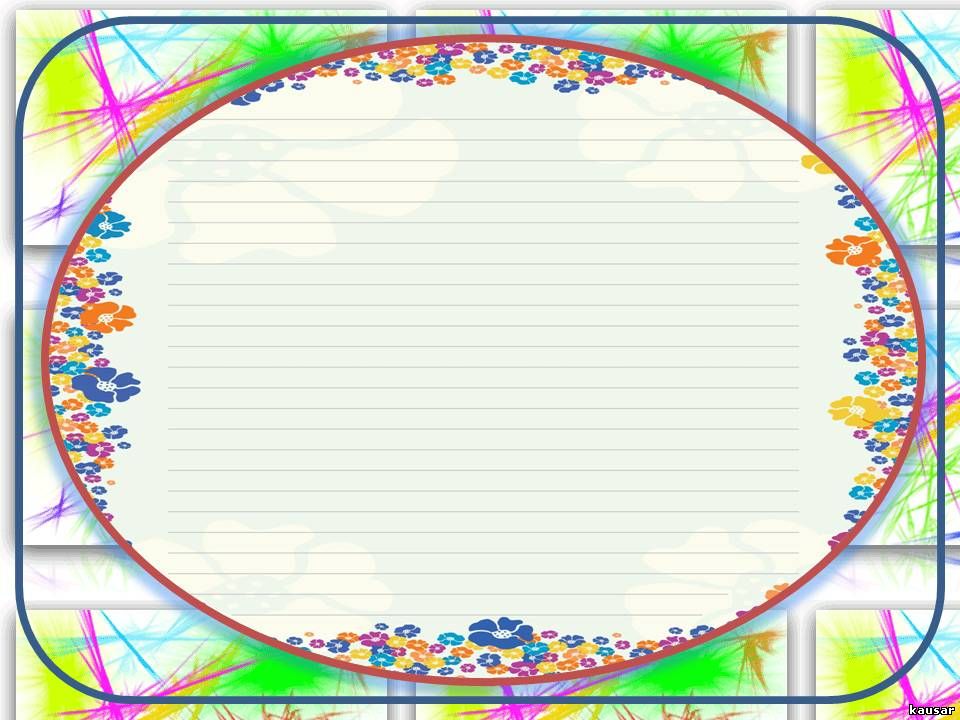 Правила користування клеєм
1. Клей треба наносити пензликом від середини до країв.
2. При потраплянні клею на одяг його слід негайно змити водою.
3. Для притискання елементів аплікації і витирання рук треба користуватися   серветкою.
4. Закінчивши роботу, клей потрібно щільно закрити, пензлик і посуд помити.
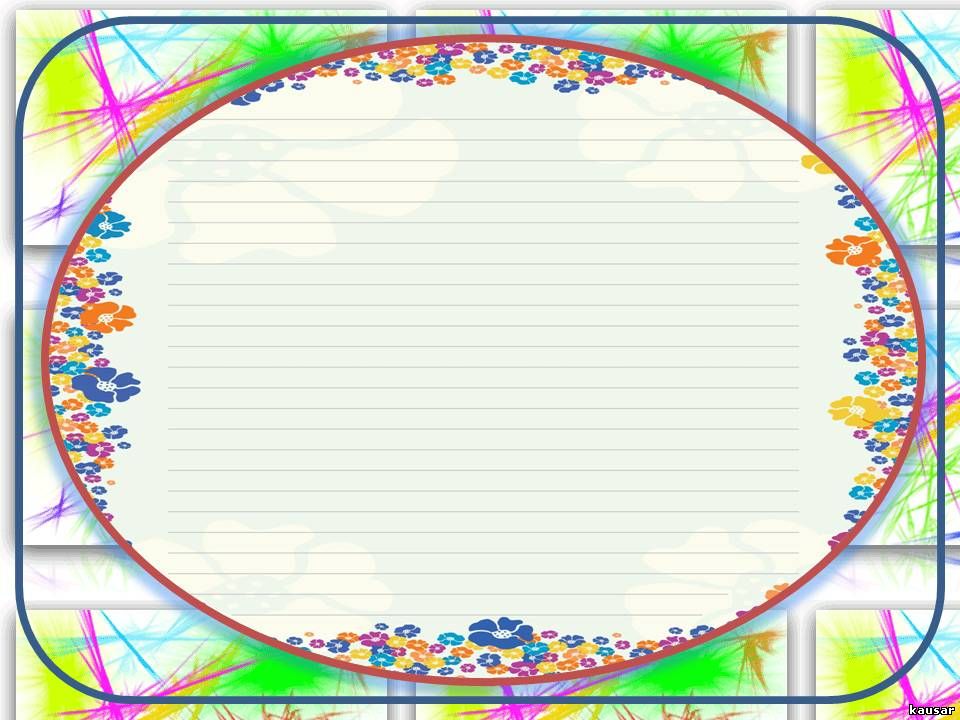 Фізкультхвилинка
Повіяв сильний-сильний вітер,
Нахилив додолу квіти,
Квіти нахиляються,
У росі вмиваються.
Сонечко встало, квіточки підняло.
Гаєм літають бджоли,
Все цвіте довкола.
Пташки в вишині літають,
Діти тихенько за парти сідають.
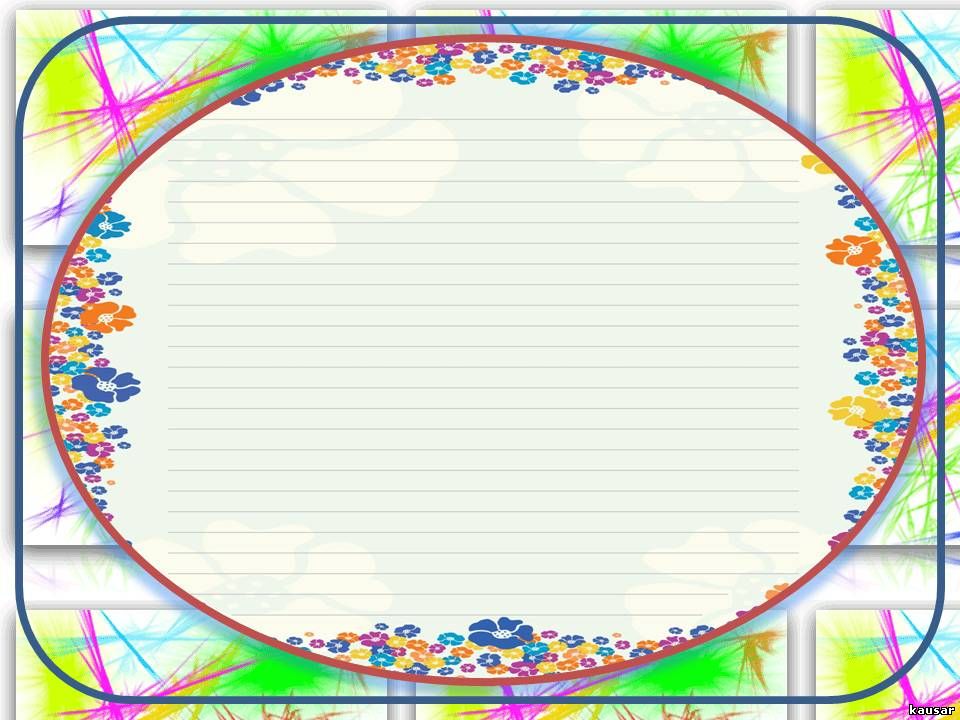 Поетапне виконання роботи            1.На оксамитовий  папір за                                                                                          допомогою клею - олівця приклеюємо зерна гороху
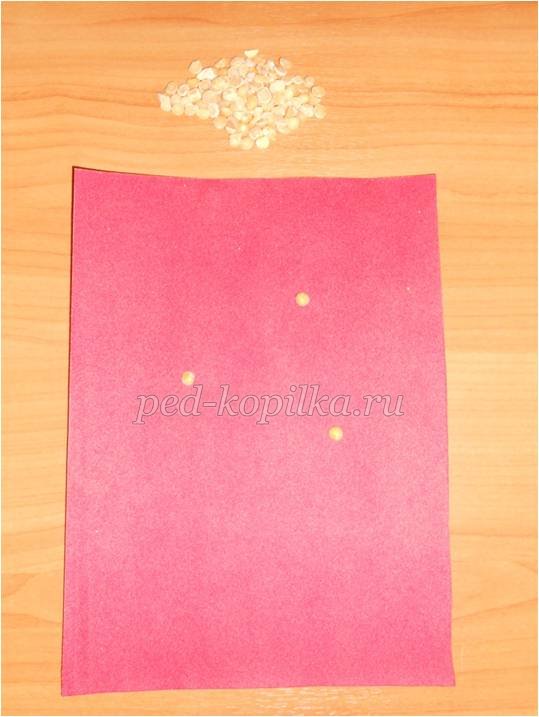 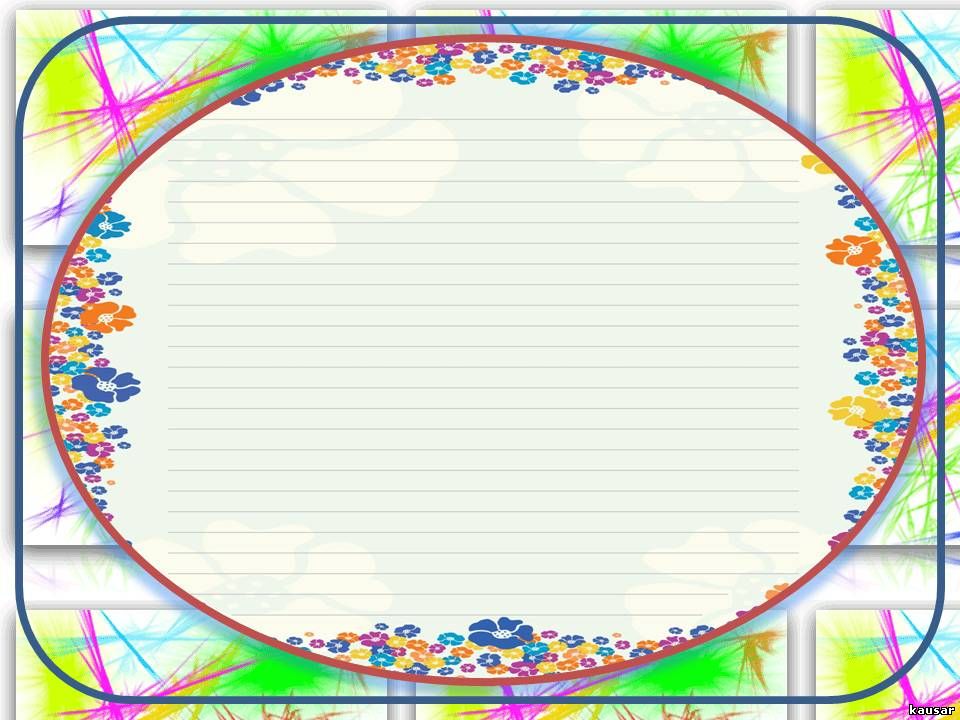 2. Приклеюємо насіння гарбуза
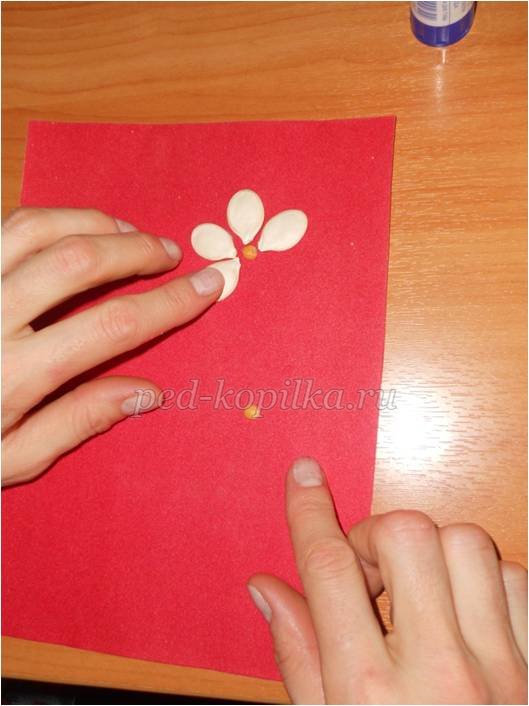 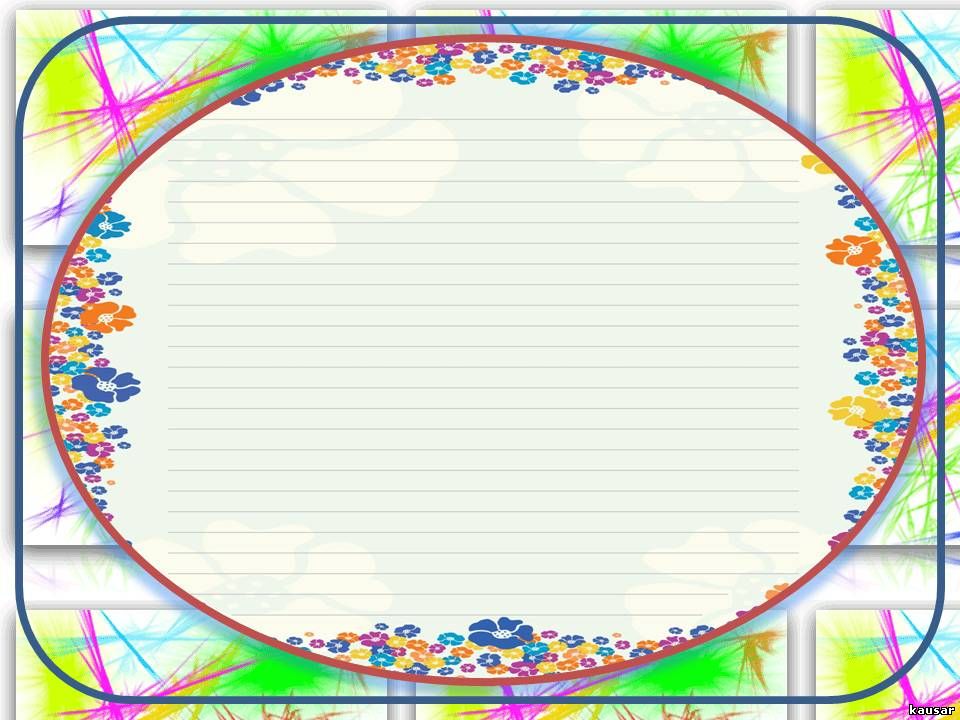 3. За допомогою 
клею ПВА малюємо 
стеблинки квітки
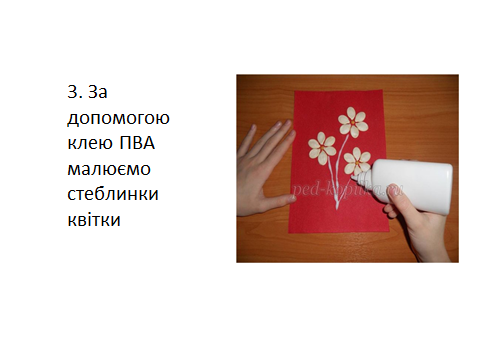 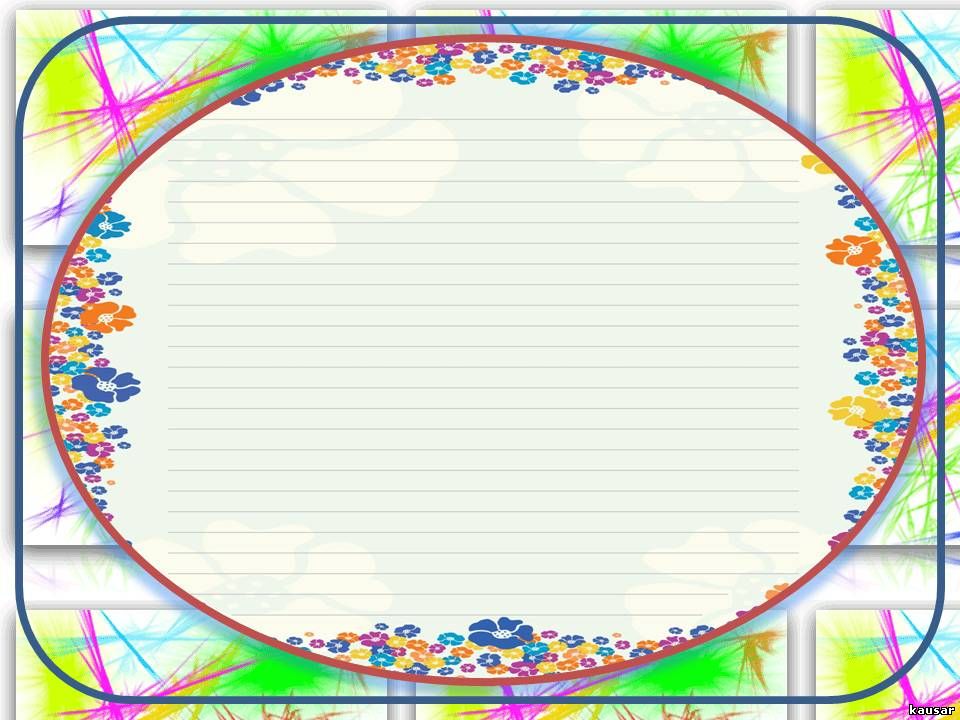 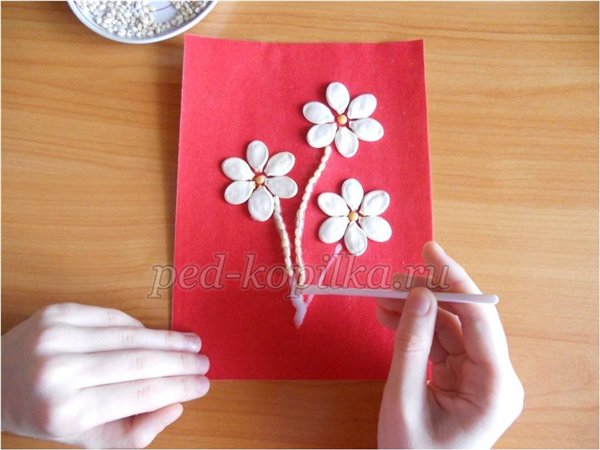 4. На проведену лінію приклеюємо
 зерна перловки
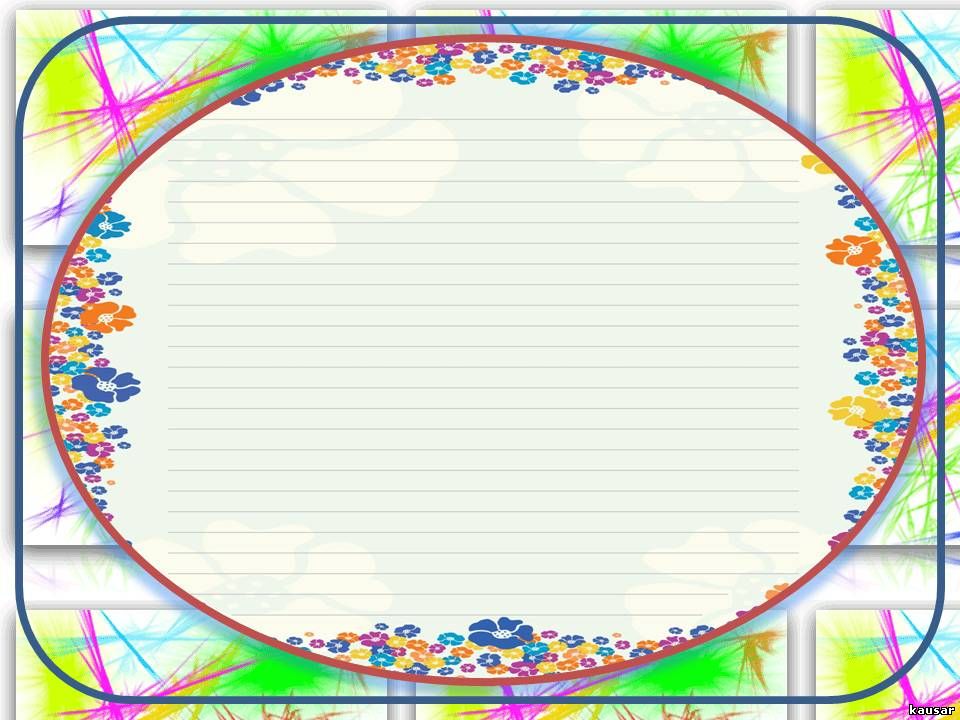 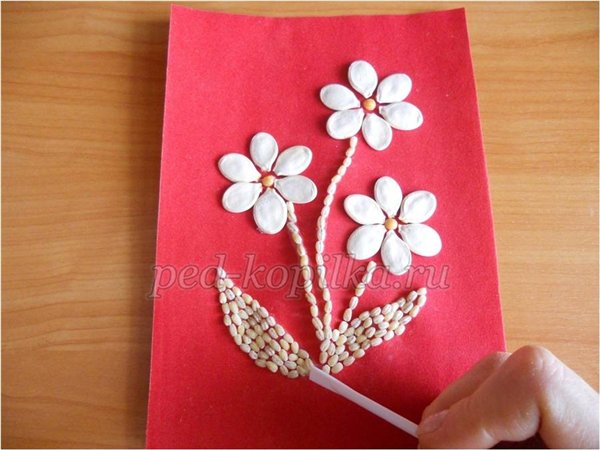 5. З цих же зерен 
приклеюємо 
листя квітки
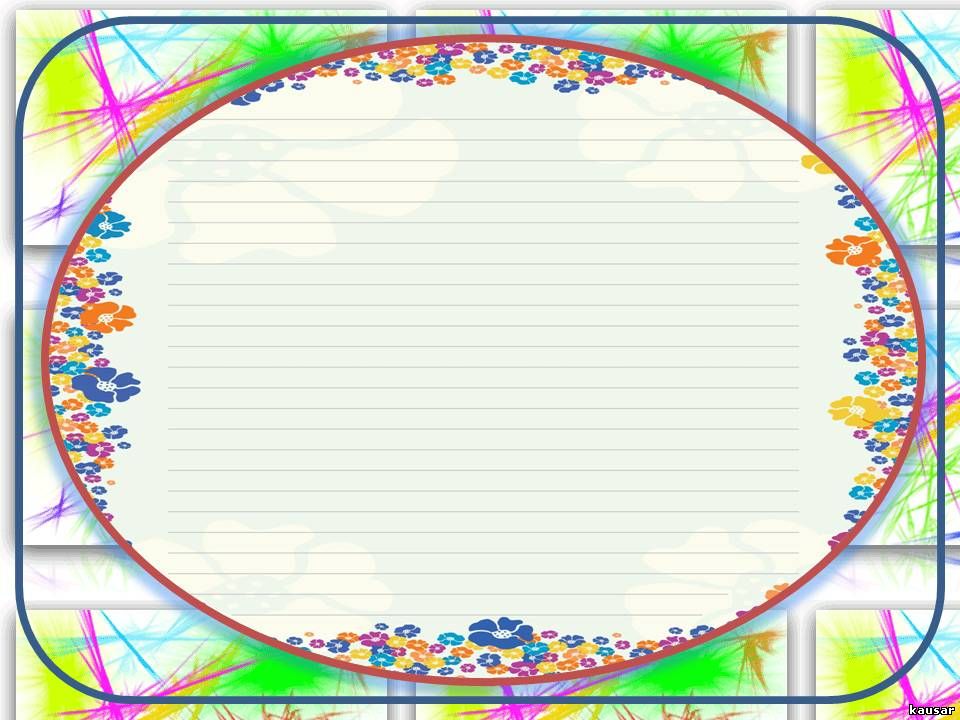 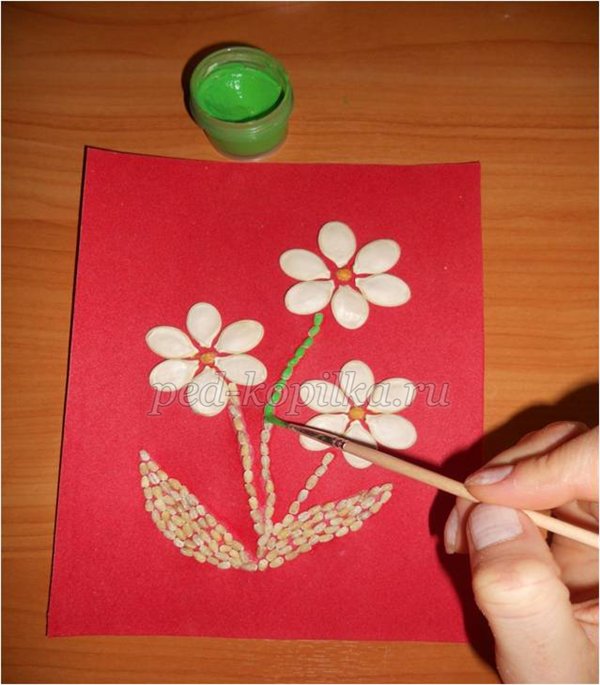 6. Пелюстки і листя 
 фарбуємо 
зеленою                                                                                             фарбою
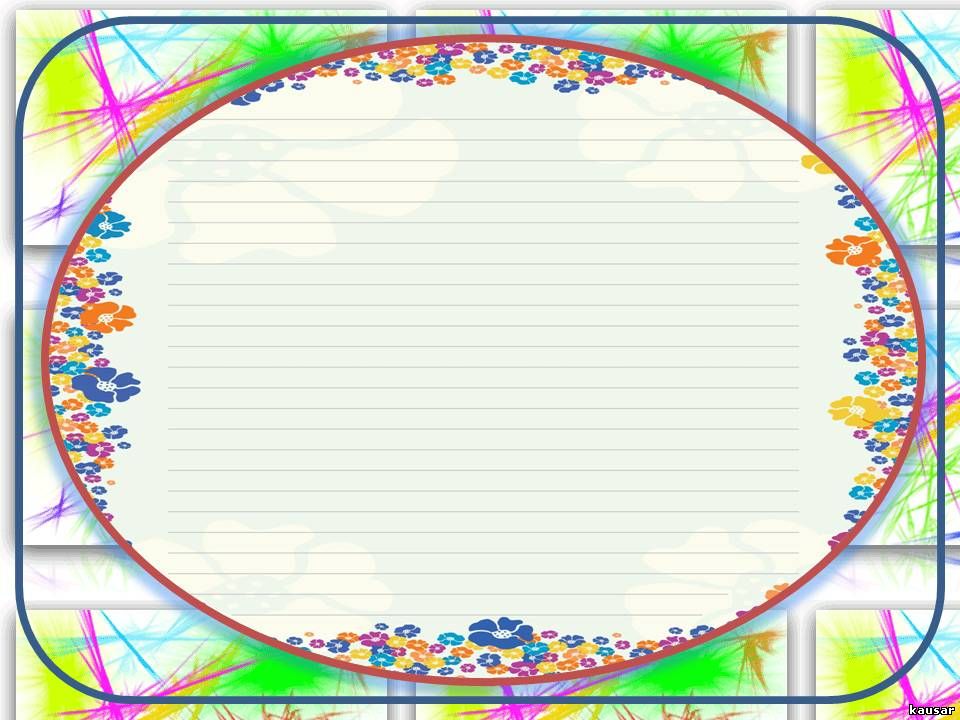 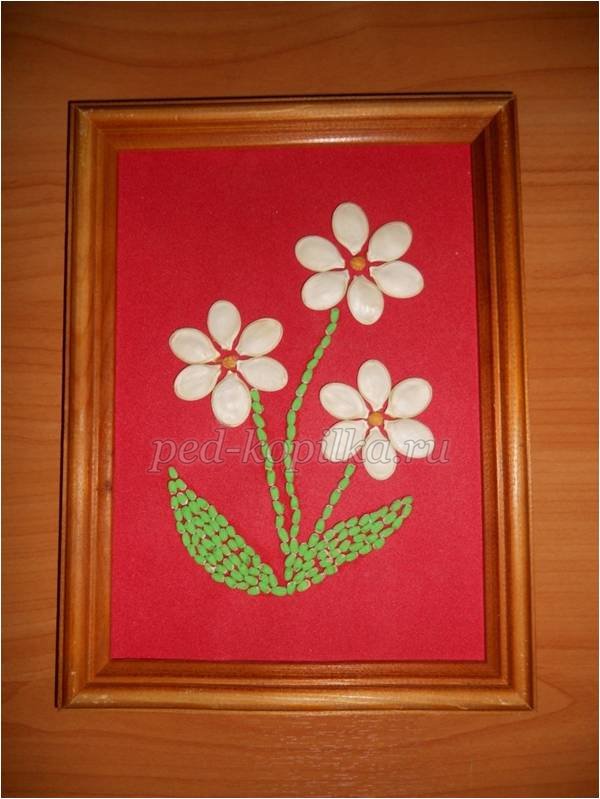 Картина «Подарунок мамі»
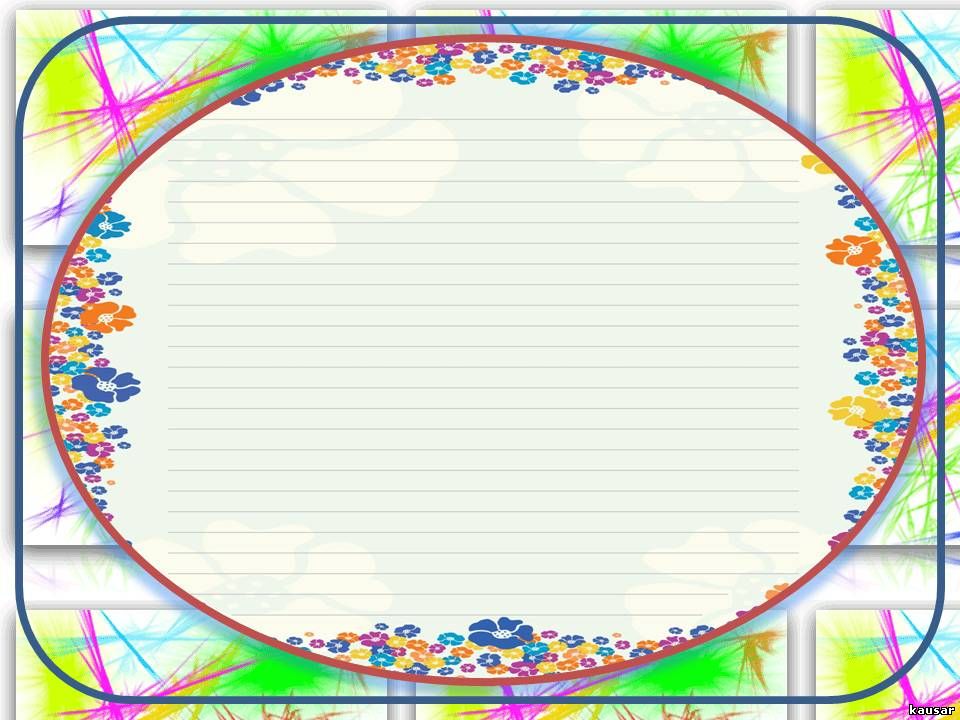 Молодці!

Дякую за роботу!